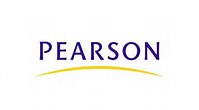 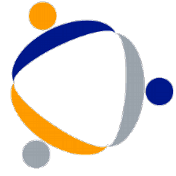 BTEC Level 3 National Extended Certificate in Business and Enterprise
Overview
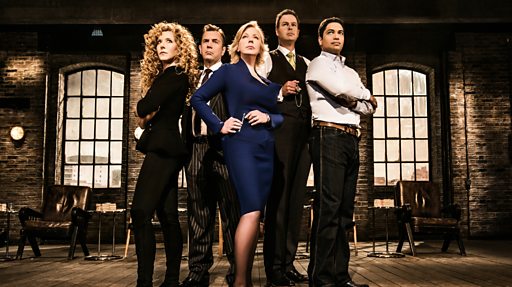 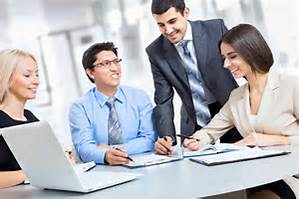 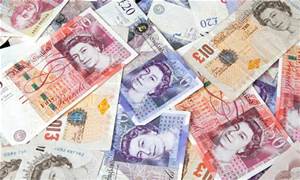 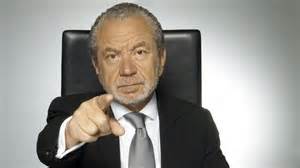 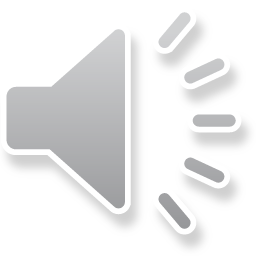 Why study BTEC National Business at HCC?
L3 BTEC National Extended Certificate in Business

Equivalent to 1 A Level

Assessed  through a combination of course work, controlled assessment and traditional examinations. Coursework will be assessed through a wide variety of methods - written reports, case studies, role plays, practical tasks and presentations.

Excellent results – 2023 - 3 Distinction Star, 4 Distinctions, 2 Merits

Students will have the opportunity to take part in the 
Young Enterprise Tenner Challenge and set up and run
their own business
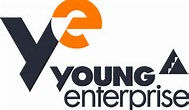 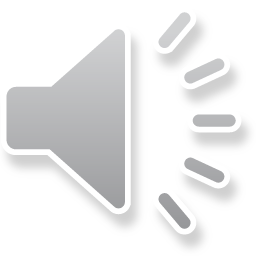 Units Taught
Unit 2
Unit 1
Developing a Marketing Campaign 
Jan 2024 – June 2024
Exploring Business – Sept 2023 – Jan 2024
External Assessment – 3 hour typed exam based on pre-seen case marketing study
Internal Assessment - Coursework
A Explore the features of different     businesses and analyse what makes them successful
B Investigate how businesses are organised
C Examine the environment in which businesses operate
D Examine business markets
E  Investigate the role and contribution of innovation and enterprise to business
success.
A Introduction to the principles and purposes of Marketing
B Using information the develop the rationale for a marketing campaign
C Planning and developing a marketing campaign
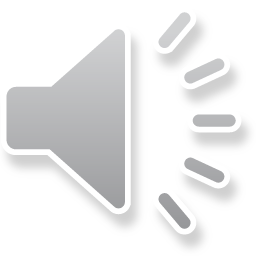 Unit 3
Unit 4
Personal and Business Finance
June 2024 – Jan 2025
Your Choice!
Jan 2025 – May 2025
Internal Assessment - coursework
Examination
2 Hour examination
One third of marks from questions on Personal Finance
Two thirds of marks from questions on Business Finance
Options include:-
Recruitment and Selection Process
Investigating Customer Service
Market Research
English Legal System
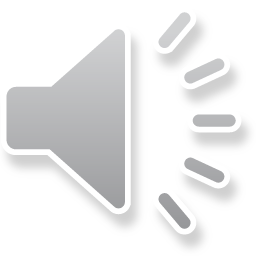 Entry Requirements
Level 5 in English and Maths

Competency with figures and calculations 

Ability to meet deadlines

Problem solving skills

Practical Skills

An interest is business and current affairs
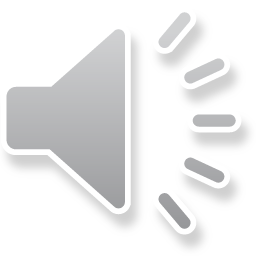 For More Information
Please speak to Ms Money in L2 (Tues or Wed) or Selena Burroughs in Post 16

Or email Julie.Money@honiton.college


Speak to our current Business students
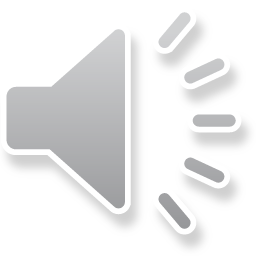